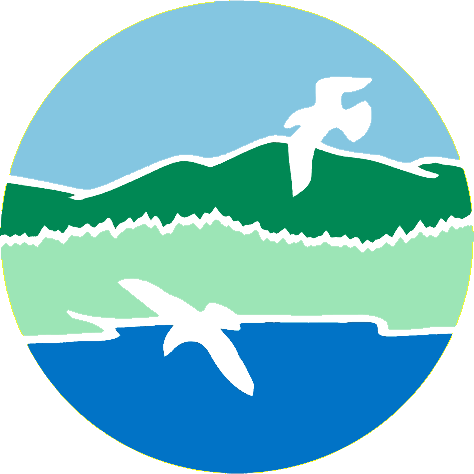 Your Industrial Waste Survey
Jim Crowley, Central Region Compliance Supervisor and State Pretreatment Coordinator, DWQM
April 25 - 26 , 2017  North Country Convention
MAINE DEPARTMENT OF ENVIRONMENTAL PROTECTION

Protecting Maine’s Air, Land and Water
Meeting your License Requirement; what is an
INDUSTRIAL WASTE SURVEY?

Starting in 2013 the following Special Condition was added to municipal wastewater discharge licenses as they were renewed. The Department’s intent was that every licensed community with a surface water discharge would investigate and account for all of the industrial dischargers within their collection systems, and additionally assess whether or not pretreatment regulation of some kind would be necessary; look at it as a living inventory of your community’s industrial users.
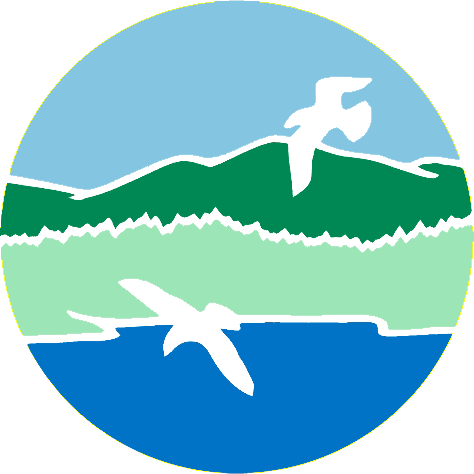 MAINE DEPARTMENT OF ENVIRONMENTAL PROTECTION                              www.maine.gov/dep
LIMITATIONS FOR INDUSTRIAL USERS -Pollutants introduced into the wastewater collection and treatment system by a non-domestic source (user) shall not pass through or interfere with the operation of the treatment system. The permittee shall conduct an Industrial Waste Survey (IWS) any time a new industrial user proposes to discharge within its jurisdiction; an existing user proposes to make a significant change in its discharge; or at an alternative minimum, once every permit cycle.  The IWS shall identify, in terms of character and volume of pollutants, any Significant Industrial Users discharging into the POTW subject to Pretreatment Standards under section 307(b) of the federal Clean Water Act, 40 CFR Part 403 (general pretreatment regulations) or Pretreatment Program, 06-096 CMR 528 (last amended March 17, 2008).
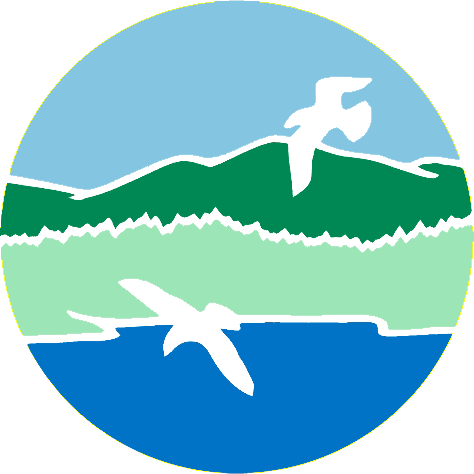 MAINE DEPARTMENT OF ENVIRONMENTAL PROTECTION                              www.maine.gov/dep
Frequently Asked Questions
Q. What defines an Industrial User?
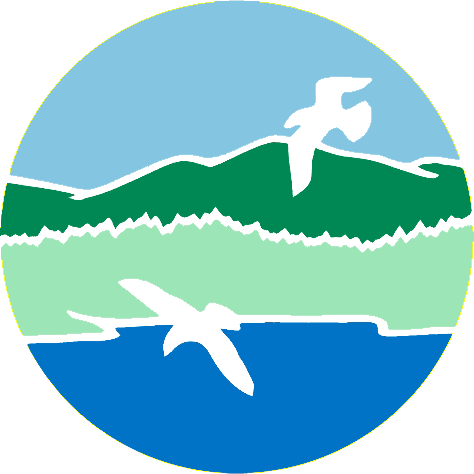 MAINE DEPARTMENT OF ENVIRONMENTAL PROTECTION                              www.maine.gov/dep
Industrial Users
May be any of the industries that are listed in 40 CFR Parts 405 through 471 (http://ecfr.gpoaccess.gov/). These are the National Categorical Industries, from which come the National Effluent Guidelines for Categorical Industrial Users (CIUs). All CIUs are, by definition, Significant Industrial Users (SIUs).
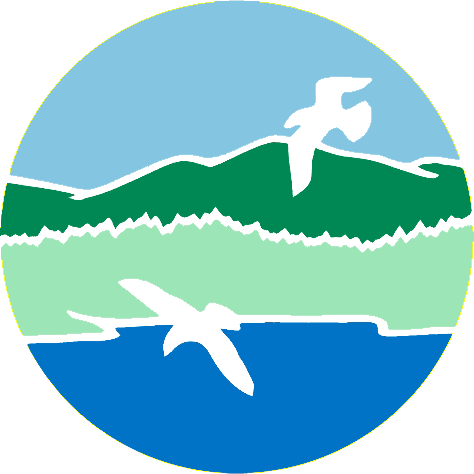 MAINE DEPARTMENT OF ENVIRONMENTAL PROTECTION                              www.maine.gov/dep
Industrial Users
Any contributing facility in the collection system that discharges a monthly average daily flow of 25,000 gallons or more (on days that they’re discharging) may be an SIU. That’s any kind of flow, including standard residential/commercial wastewater and relatively clean waters.
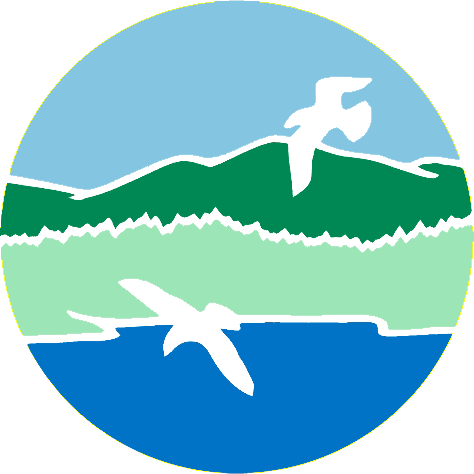 MAINE DEPARTMENT OF ENVIRONMENTAL PROTECTION                              www.maine.gov/dep
Industrial Users
Any single commercial/industrial facility that contributes 5% or more of the POTW’s hydraulic (flow) or organic (BOD, TSS) loading.
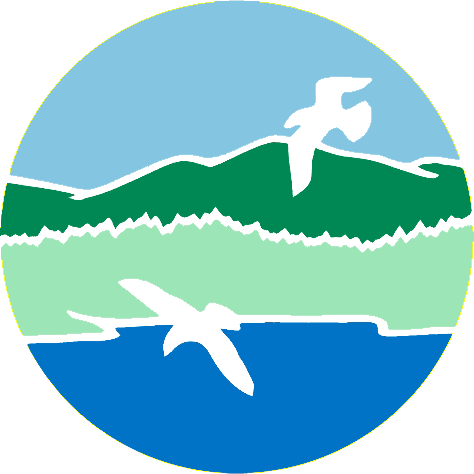 MAINE DEPARTMENT OF ENVIRONMENTAL PROTECTION                              www.maine.gov/dep
Industrial Users
Note: Size matters – i.e. a very small seafood processor, a community hospital or nursing home, or a small fruit or vegetable processor might not actually turn out to be a Significant Industrial User (SIU) for a given POTW. However, they need to be included in the survey and evaluated by the treatment plant operator or their representative to make that determination.
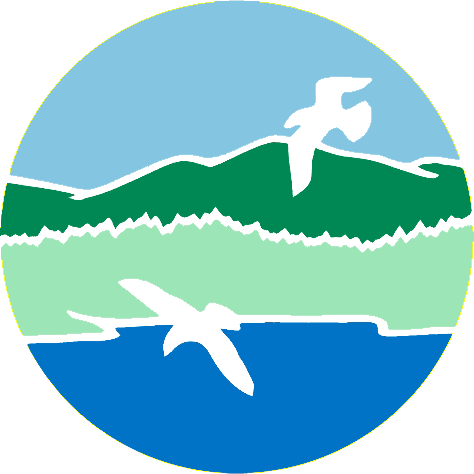 MAINE DEPARTMENT OF ENVIRONMENTAL PROTECTION                              www.maine.gov/dep
Industrial Users
Finally, any facility that has demonstrated or has the potential to adversely impact the POTW, pass contaminants into the effluent or biosolids, or interfere with POTW or collection system operations. An example of pass-through would be something like the presence of a toxic or contaminant (toluene, oil sheen, metals, etc.) in the effluent or sludge; examples of interference would be too-high a temperature, wastewater with a toxic effect on the bugs or creating toxic/flammable fumes in the sewer or at the POTW. Here, size does not matter, but potency does. See also Chapter 528, Pretreatment Program, Section 6; go to http://www.maine.gov/sos/cec/rules/06/chaps06.htm and click on Ch.528.
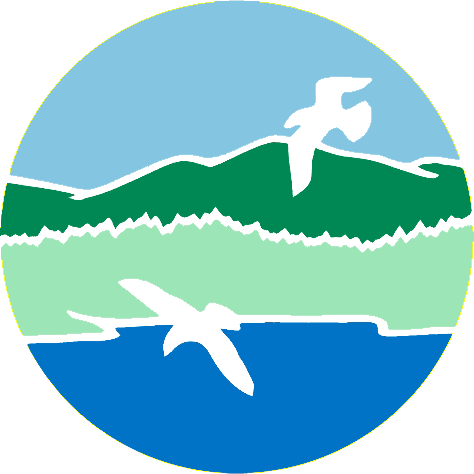 MAINE DEPARTMENT OF ENVIRONMENTAL PROTECTION                              www.maine.gov/dep
Trucked-in Wastes
Q. What about trucked-in or piped-in wastewater?

All of these considerations apply to trucked-in or piped-in wastewaters as well.
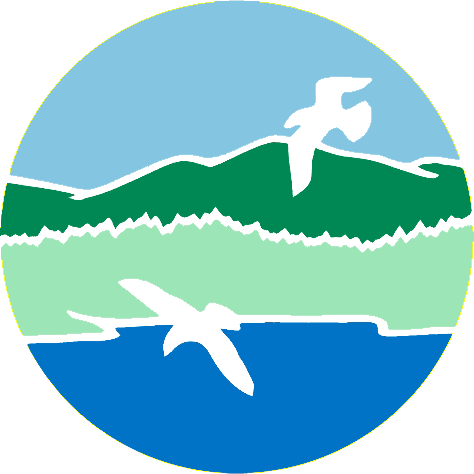 MAINE DEPARTMENT OF ENVIRONMENTAL PROTECTION                              www.maine.gov/dep
POTW Capacity
Q.  I run a larger POTW with influent flows of >2 MGD. Does this make any difference?
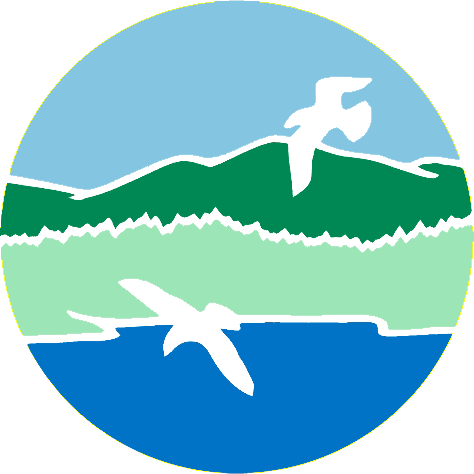 MAINE DEPARTMENT OF ENVIRONMENTAL PROTECTION                              www.maine.gov/dep
POTW Capacity
Frequently larger POTWs are more tolerant of the normal variations of wastewaters that are discharged by industrial users. Smaller POTWs may need to address situations or conditions that would otherwise be lost in the noise at a larger plant. For example, a small seafood processor intermittently discharging 20,000 gpd would have a very different impact on a small 0.2 MGD activated sludge POTW compared to the same processor discharging to an activated sludge POTW receiving 2-3 MGD. However, regardless of the size of your facility or the nature of your community, you are still required to perform an IWS at least once per license cycle.
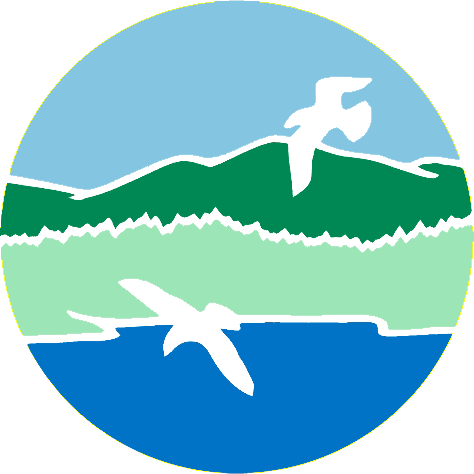 MAINE DEPARTMENT OF ENVIRONMENTAL PROTECTION                              www.maine.gov/dep
FOG Management
Q. Should a facility that discharges Fats, Oils and/or Grease (FOG) into my collection system be considered a Significant Industrial User?
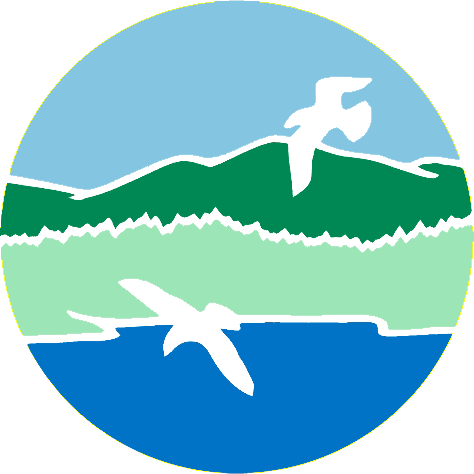 MAINE DEPARTMENT OF ENVIRONMENTAL PROTECTION                              www.maine.gov/dep
FOG Management
Not necessarily, but if the discharge is substantial enough, or if there is a sufficient number of such discharges in the community to cause collection system, pump station, or treatment plant issues, the community should develop, implement, and enforce a FOG management program.
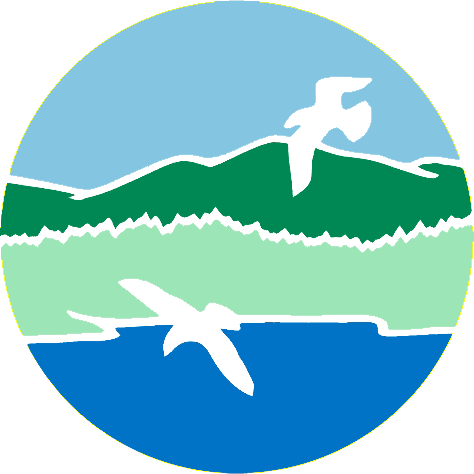 MAINE DEPARTMENT OF ENVIRONMENTAL PROTECTION                              www.maine.gov/dep
Industrial Waste Survey
Sources of information:

→ Chamber of Commerce
→ Community/Economic Planning, Codes
→ Water Utility/Sewer use records
→ County LEPC (SARA Title III chemical inventory)
→ Physical survey by staff or intern
→ Phone Book, Internet
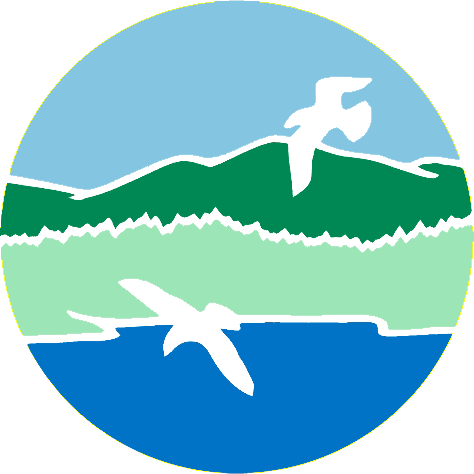 MAINE DEPARTMENT OF ENVIRONMENTAL PROTECTION                              www.maine.gov/dep
Industrial Waste Survey
The Survey

Tier I – Include every business and industry  (100%)
Tier II – Eliminate facilities that are clearly outside your scope of concern. Send or deliver questionnaire to remainder                                                   (0 – 25%)
Tier III – Eliminate Tier II facilities that are evaluated to be outside your scope of concern. Consider for need to monitor or regulate                         (0 – 10%)
Tier IV – Your Significant Industrial Users   (0 – 10%)
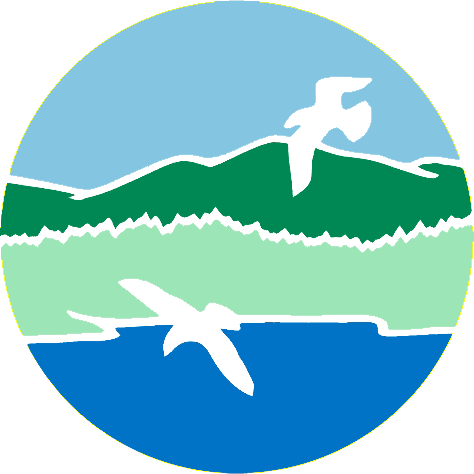 MAINE DEPARTMENT OF ENVIRONMENTAL PROTECTION                              www.maine.gov/dep
Industrial Waste Survey
The Survey
► Excel Spreadsheet or equivalent, to track IUs

► Example Survey Questionnaire

James R. Crowley
Compliance Supervisor, State Pretreatment Coordinator
Department of Environmental Protection
Division of Water Quality Management
207-287-8898
james.r.crowley@maine.gov
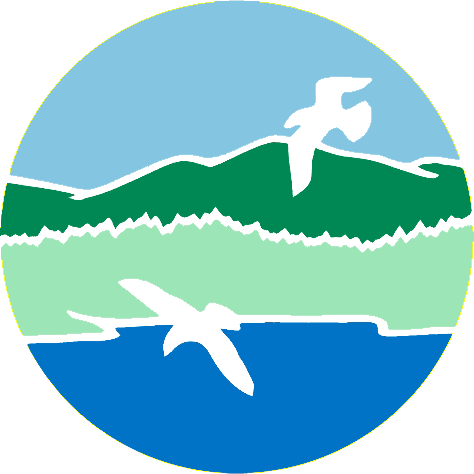 MAINE DEPARTMENT OF ENVIRONMENTAL PROTECTION                              www.maine.gov/dep
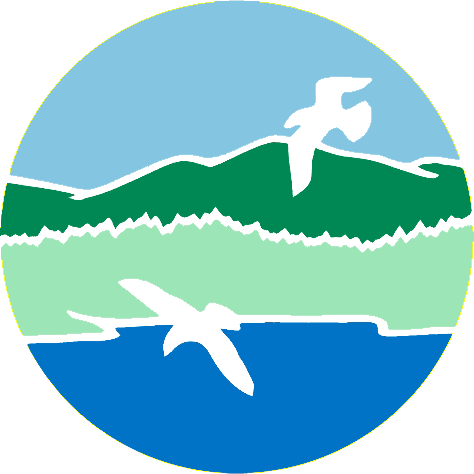 www.maine.gov/dep